TEXAS DUO – FREEZE DAMAGEDROUGHT DAMAGE
POMONA HOA
September 15, 2022
PRESENTED BY DR. ROBERT E. MOON, HORTICULTURAL CONSULTANT
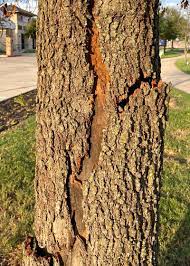 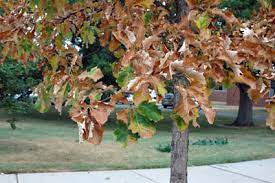 FREEZE DAMAGE
PLANT RECOVERYWinter Storm Uri – February, 2021Drought Damage – Summer, 2022
DROUGHT DAMAGE
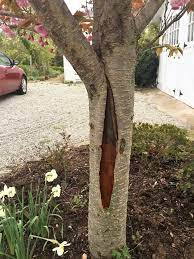 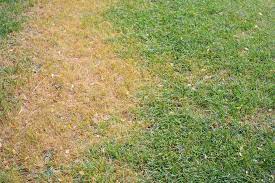 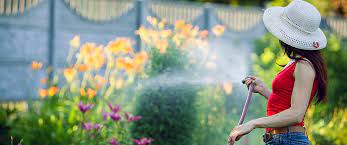 PLANT RECOVERYWATERING
FOLLOW WATER RESTRICTIONS FOR YOUR CITY
DRIP IRRIGATION AND BUBBLERS ON TREES ARE OFTEN NOT RESTRICTED
NEWLY PLANTED LANDSCAPE – WATER FOR SURVIVAL AS PER CITY GUIDELINES
IF RESTRICTIONS WORSEN, WATER FOUNDATION, TREES AND SHRUBS BEFORE TURF
HAND WATERING IS EFFECTIVE WAY TO AID IN PLANT SURVIVAL
DO NOT FERTILIZE PLANTS UNTIL TEMPERATURES MODERATE AND/OR RAINS RETURN
Dead wood can be trimmed out of trees and shrubs at any time!
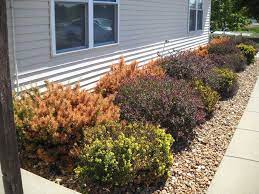 PLANT RECOVERY
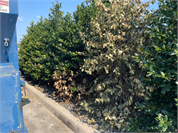 REMOVING DEAD WOOD
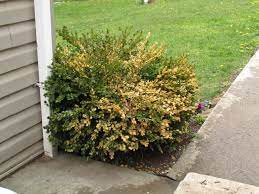 INSECTS:
Grubworms
DISEASES:
Pythium
PLANT RECOVERYCONTROLLING INSECTS AND DISEASES ON TURF
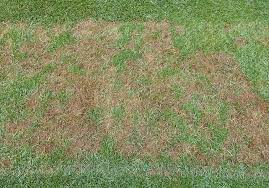 DISEASES:
Rhizoctonia
DISEASES:
Grey Leaf Spot
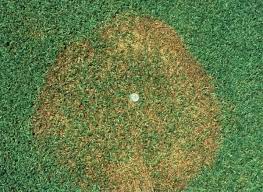 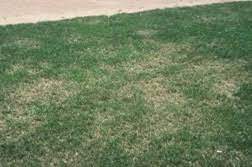 INSECTS:
Grubworms (also fire ants)
DISEASES:
Pythium, Rhizoctonia, Grey Leaf Spot
PLANT RECOVERYCONTROLLING INSECTS AND DISEASES ON TURF
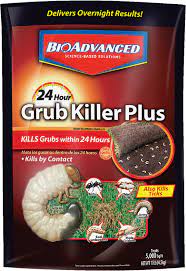 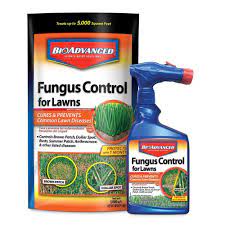 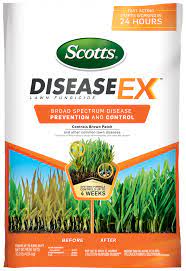 INSECTS:
Borers
INSECTS:
Aphids
INSECTS:
Scale
PLANT RECOVERY
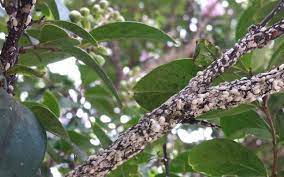 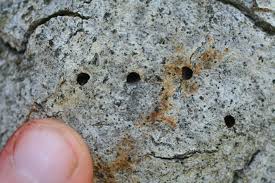 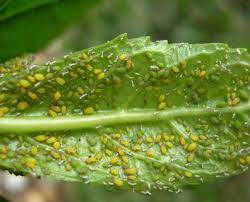 CONTROLLING INSECTS AND DISEASES ON TREES AND SHRUBS
DISEASES:
Canker
DISEASES:
Leaf Spot
DISEASES:
Powdery Mildew
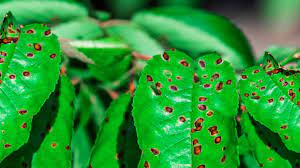 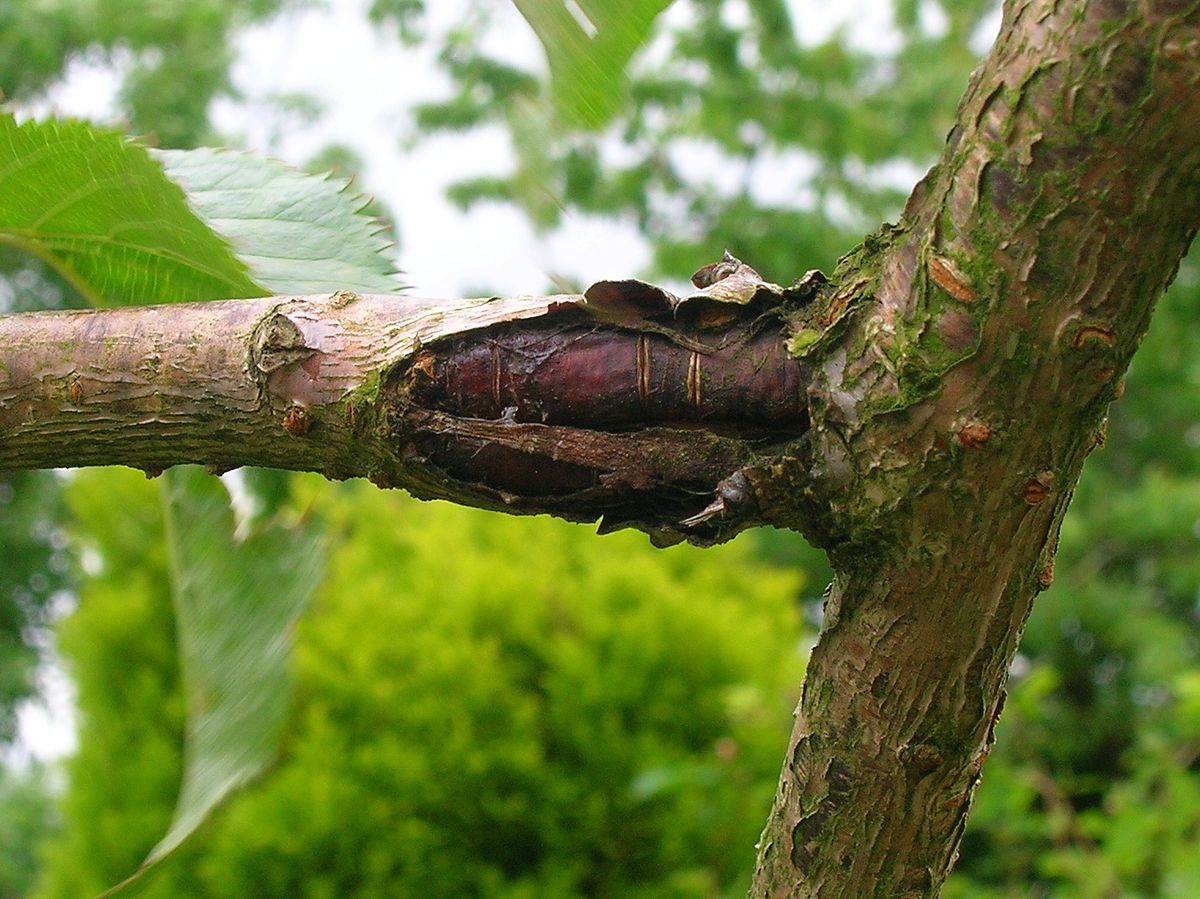 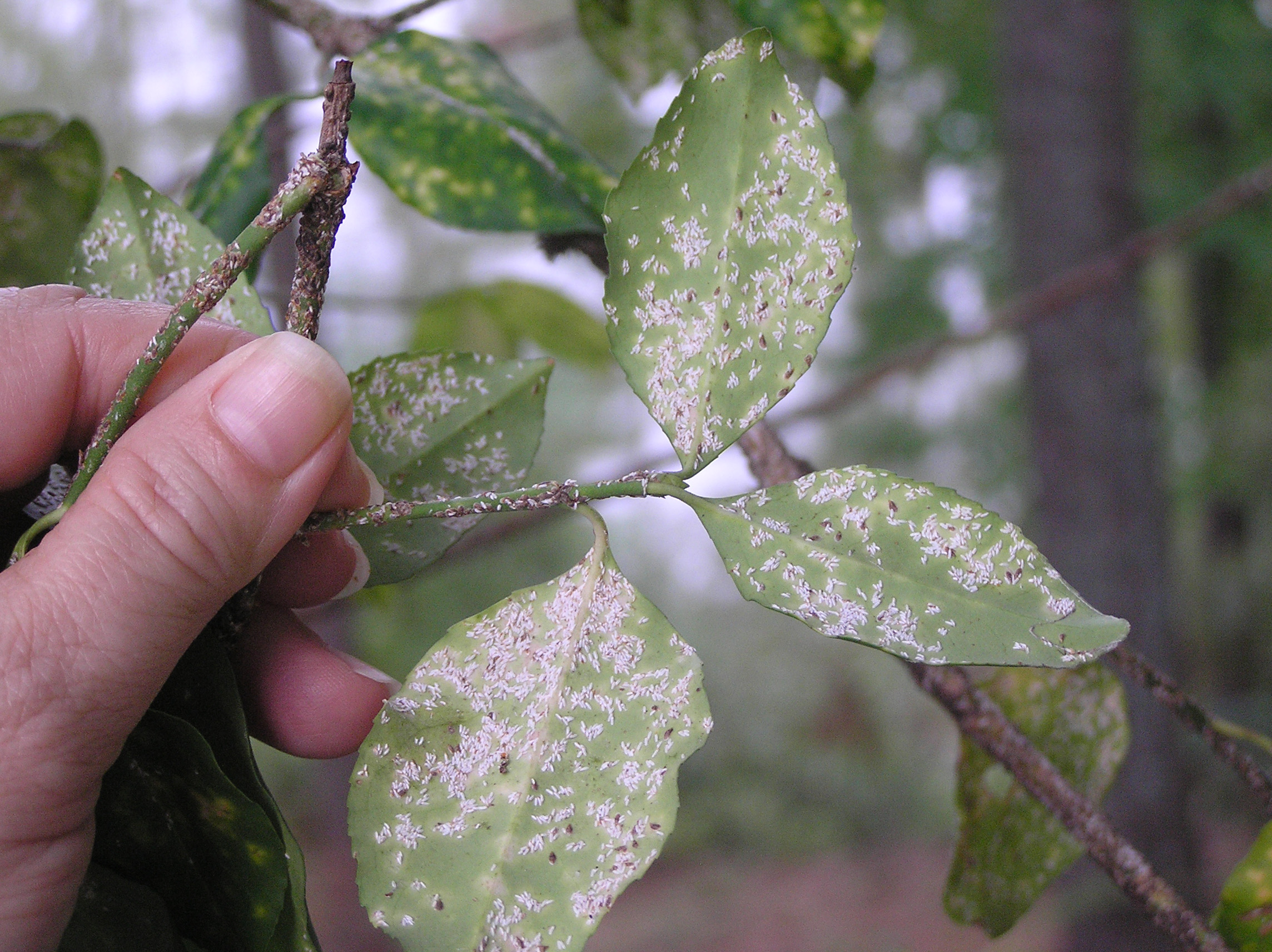 INSECTS:
Scale, Borers  (+40 Systemic)
INSECTS:
Aphids (500+)
PLANT RECOVERY
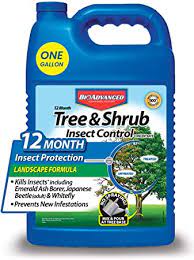 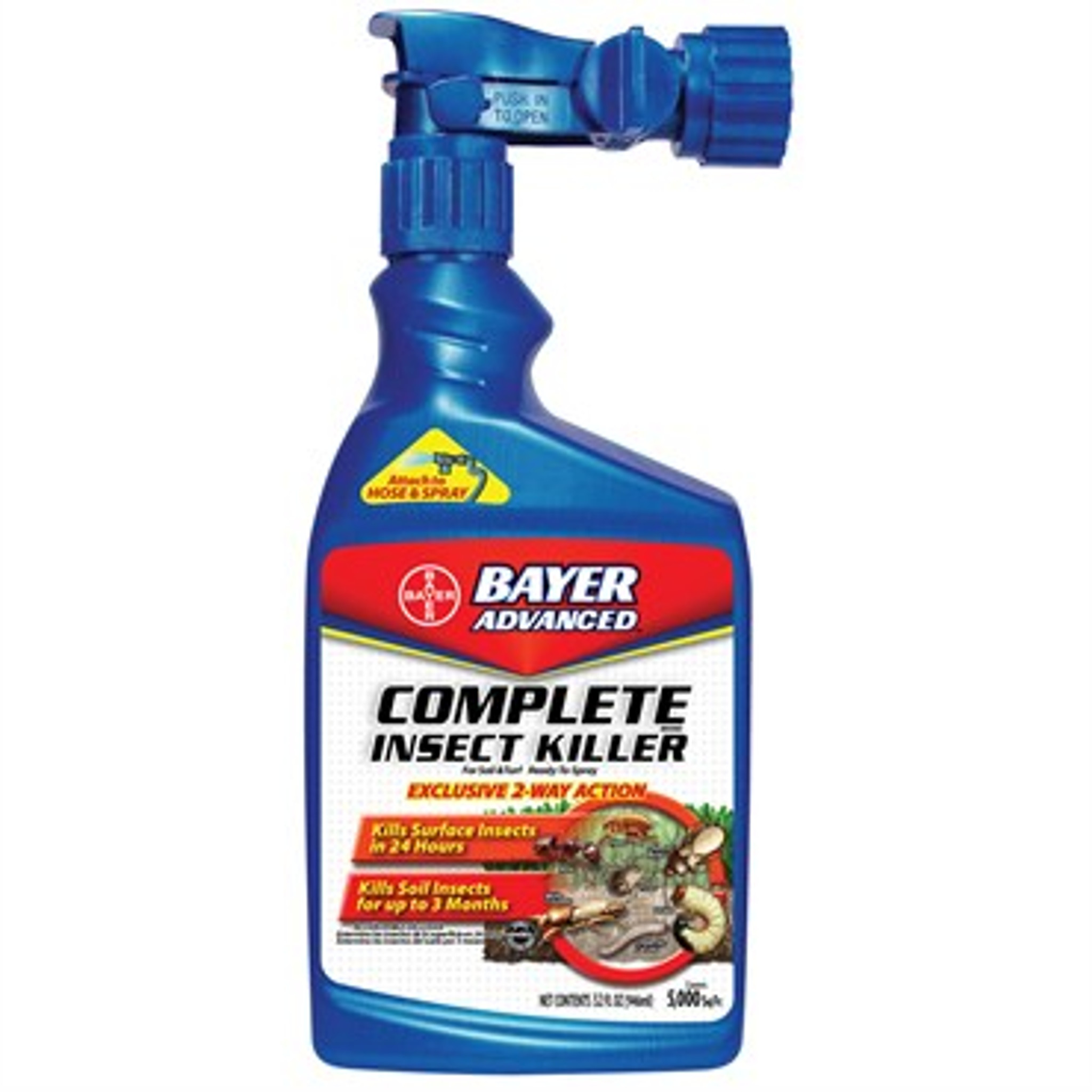 CONTROLLING INSECTS AND DISEASES ON TREES AND SHRUBS
DISEASES:
Canker
DISEASES:
Leaf Spot, Powdery Mildew, Rust
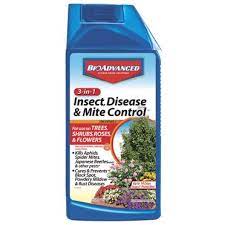 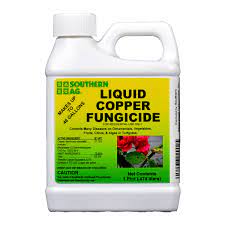 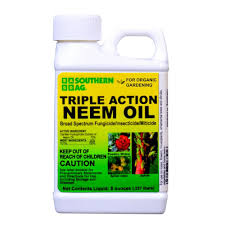 NEEM OIL – THE GOLD STANDARD FOR CONTROL OF INSECTS, MITES AND SOME DISEASES!
Organic
Safe for all plant materials
Safe for the environment
Spray all plant materials in the winter for control of overwintering insects, mites and diseases
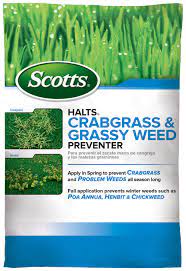 Depending on condition of your turf, eliminate weed competition.  Apply a post-emergent weed control such as Scott’s Weed X for Southern Grasses.  Treat with Halts pre-emerge for Turf and Preen pre-emerge for beds to control germinating weeds.  
Do fertilize to encourage recovery and vigor with a slow-release fertilizer.
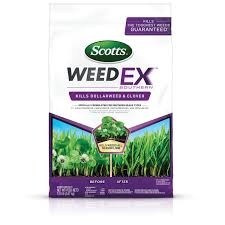 PLANT RECOVERYPre and Post Emergent Weed Control and Fertilizer for Turf and Beds
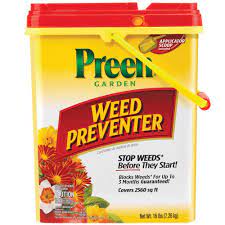 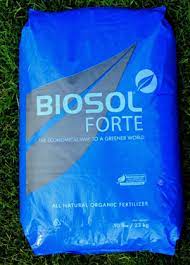 Mulch beds and tree rings to improve appearance, conserve moisture and provide protection from line trimmer damage, mower damage and winter freeze. 
Prune trees for shape and corrective pruning.
Fertilize trees to encourage vigor.
Prepare seasonal color beds for fall and winter planting.  
Select fall/winter color.  
Add decorations to landscape for fall interest.
Fall is the best time to plant or replace trees!
OTHER TIPS FOR YOUR LANDSCAPE
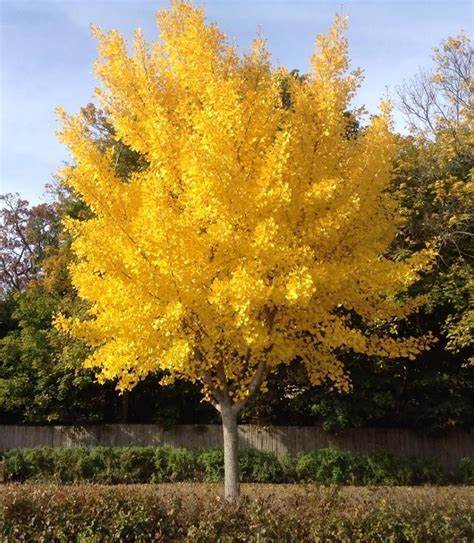 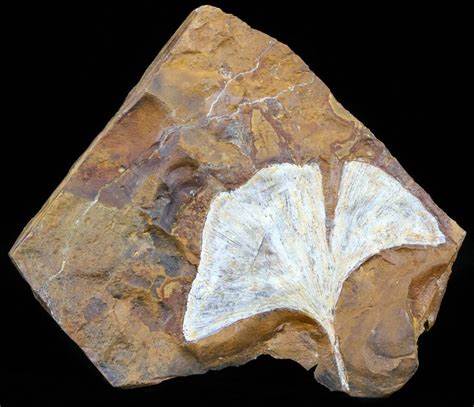 GREAT TREE FOR SMALL AREA:    AUTUMN GOLD GINKGO TREE (A FOSSIL TREE)
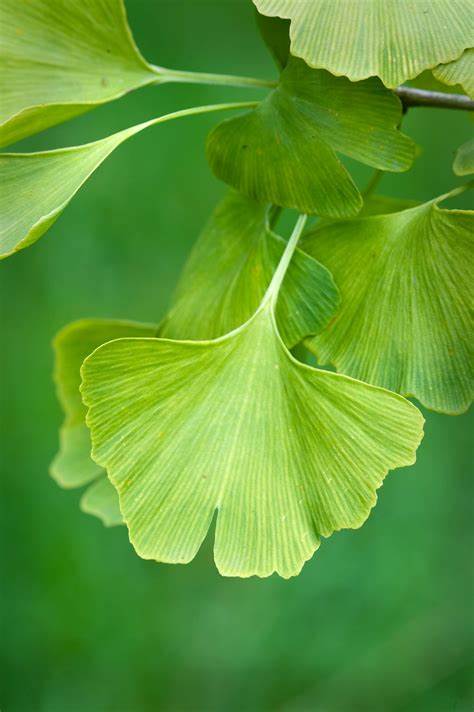 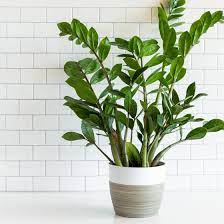 GREAT INDOOR PLANT:    ZZ PLANT (requires very little water and thrives in low light areas)